Beperkingen en stoornissen
Boek Pedagogisch werk 2
Thema 8 Werken met richtlijnen
Periode 6 – les 6
Terugblik vorige les
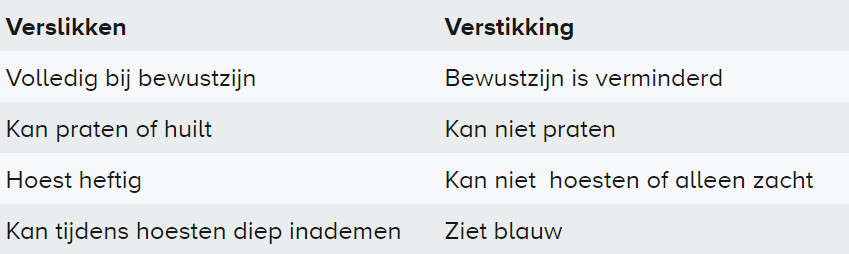 Wat is het verschil tussen verslikken en verstikking?
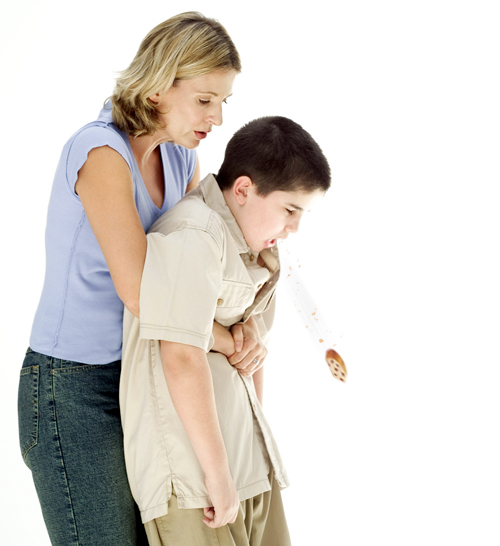 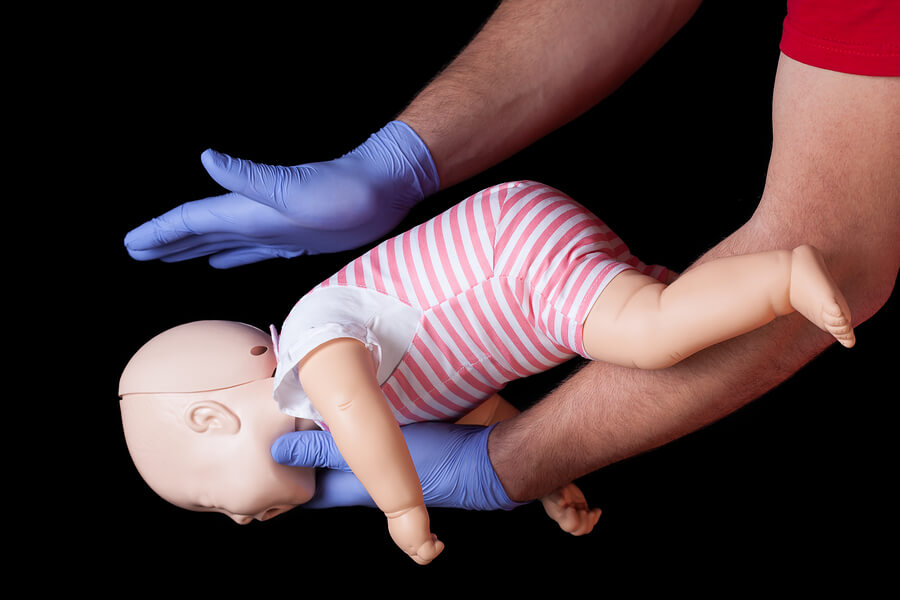 Lesdoelen
Aan het eind van deze les kan de student in 			eigen woorden uitleggen wat weren betekent

		Aan het eind van deze les kan de student bij 			vier van de acht behandelde kinderziektes 			uitleggen waarom een kind wel of niet 				geweerd mag worden in de kinderopvang
Waar of niet waar?
Een baby leg je afwisselend op zijn buik en rug te slapen
Je werkgever heeft verplichtingen ten aanzien van ergonomisch werken
Kinderen zonder vaccinatie, weer je
Voor een ergonomische omgeving werk je samen met collega’s
Als pedagogisch medewerker mag je medicijnen injecteren bij kinderen
Als een baby huilt omdat hij moe is, kun je hem het beste in slaap wiegen
Als er een infectieziekte heerst op jouw groep, informeer je ouders van niet besmette kinderen hierover 
Lichamelijke handelingen brengen gezondheidsrisico’s met zich mee als je ze niet op de juiste manier uitvoert
Waar of niet waar?
Een baby leg je afwisselend op zijn buik en rug te slapen
Je werkgever heeft verplichtingen ten aanzien van ergonomisch werken
Kinderen zonder vaccinatie, weer je
Voor een ergonomische omgeving werk je samen met collega’s
Als pedagogisch medewerker mag je medicijnen injecteren bij kinderen
Als een baby huilt omdat hij moe is, kun je hem het beste in slaap wiegen
Als er een infectieziekte heerst op jouw groep, informeer je ouders van niet besmette kinderen hierover 
Lichamelijke handelingen brengen gezondheidsrisico’s met zich mee als je ze niet op de juiste manier uitvoert
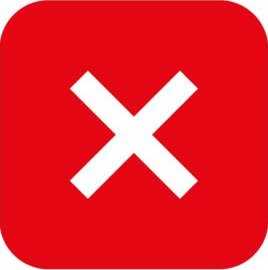 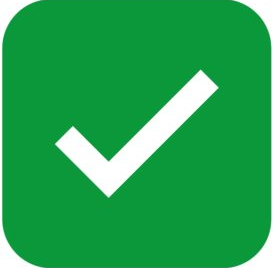 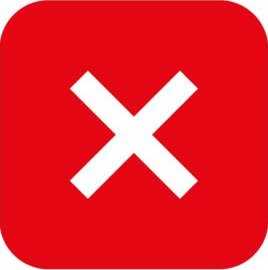 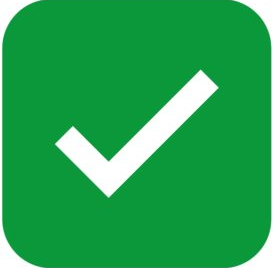 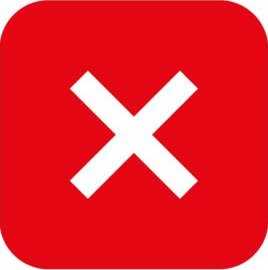 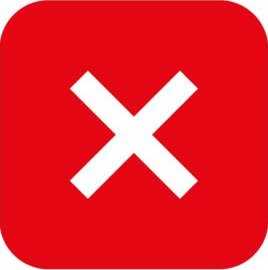 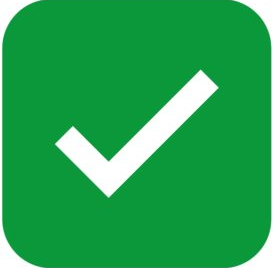 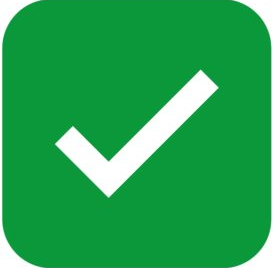 verzorgingsprotocollen
verzorgingsprotocollen
verzorgingsprotocollen
verzorgingsprotocollen
verzorgingsprotocollen
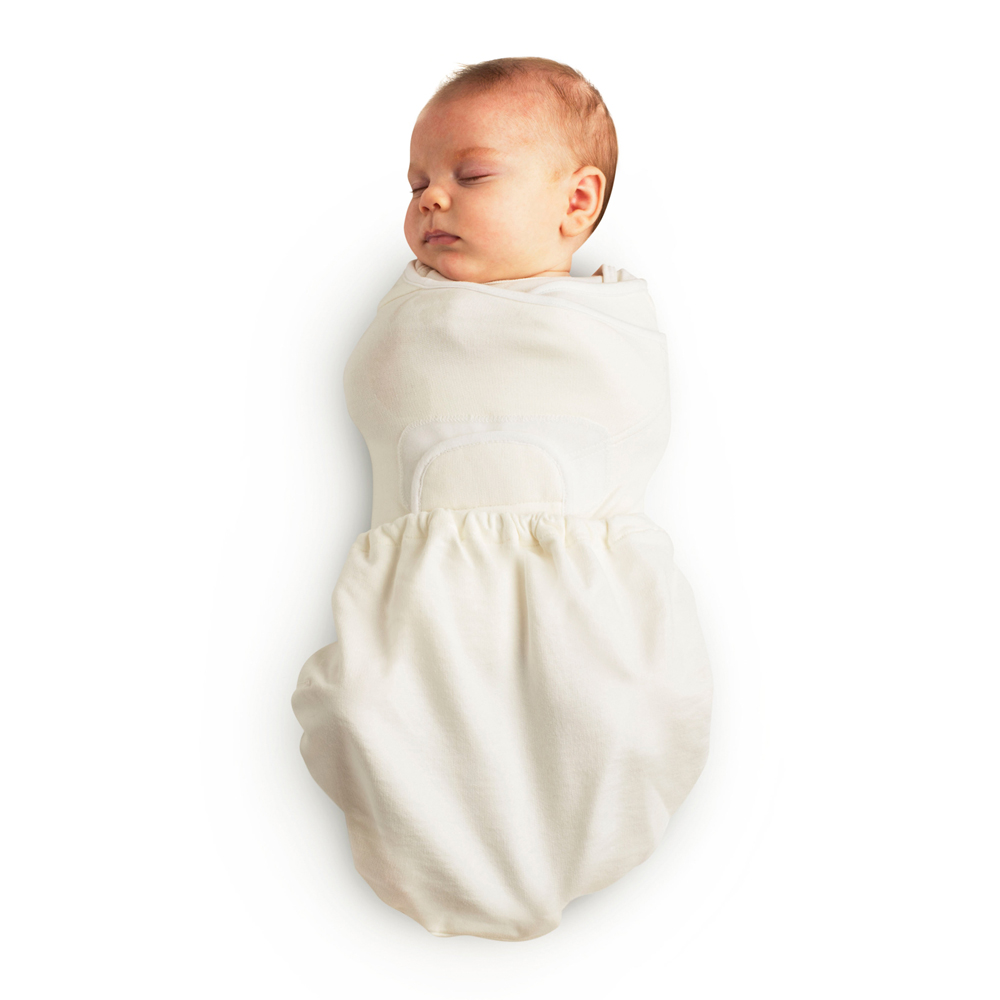 Overige verzorgingsprotocollen
Ziekte en ongeval
Voedselallergie
Kinderen in de zon
Hygiënewijzer
Bewaarwijzer
vraag
Hoeveel procent van de Nederlandse bevolking is gevaccineerd tegen infectieziekten als kinkhoest, bof, mazelen en rode hond denken jullie?
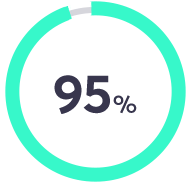 weren
Als een kind een infectieziekte heeft, kun je het kind weren.
Wat betekent weren?

= een kind tijdelijk, voor zolang het besmettelijk is, niet toelaten op de kinderopvang of op school (altijd in overleg met de GGD)
Weren, ja of nee?
Bof -
Kinkhoest -        
Mazelen - 
Rodehond -
Roodvonk - 
Waterpokken - 
Vijfde ziekte - 
Zesde ziekte -
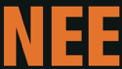 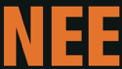 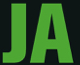 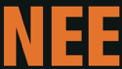 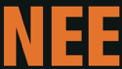 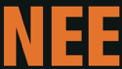 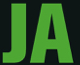 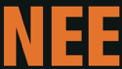 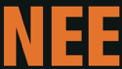 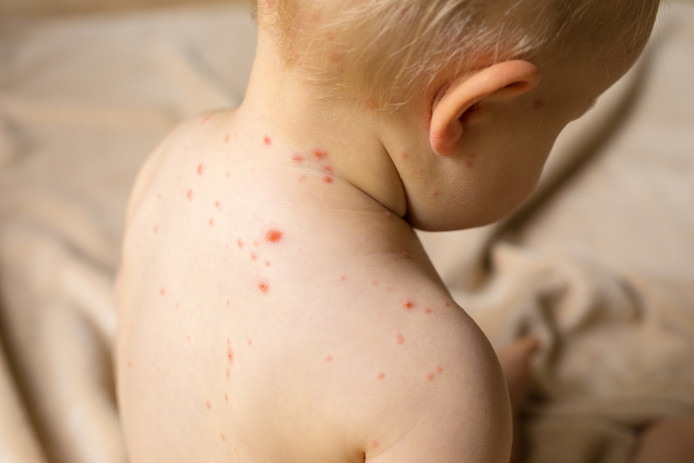 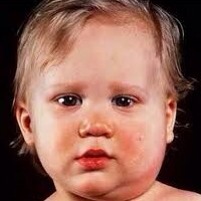 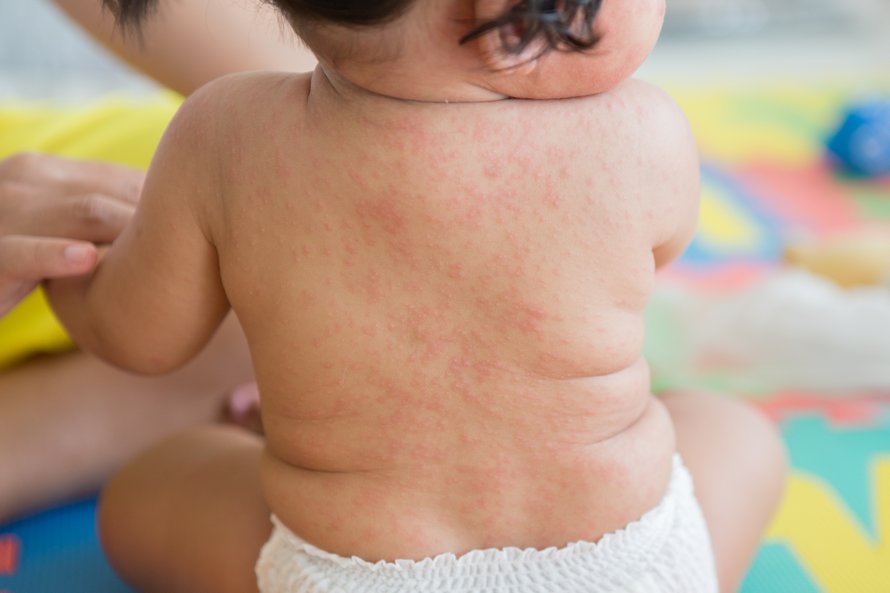 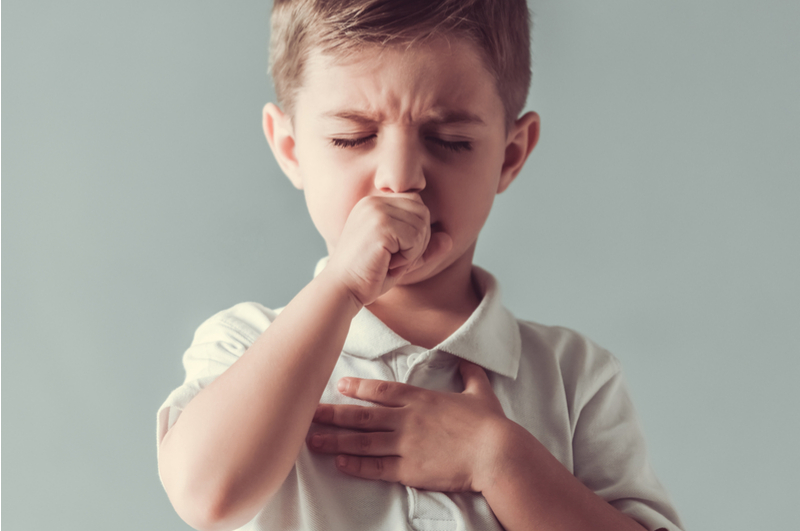 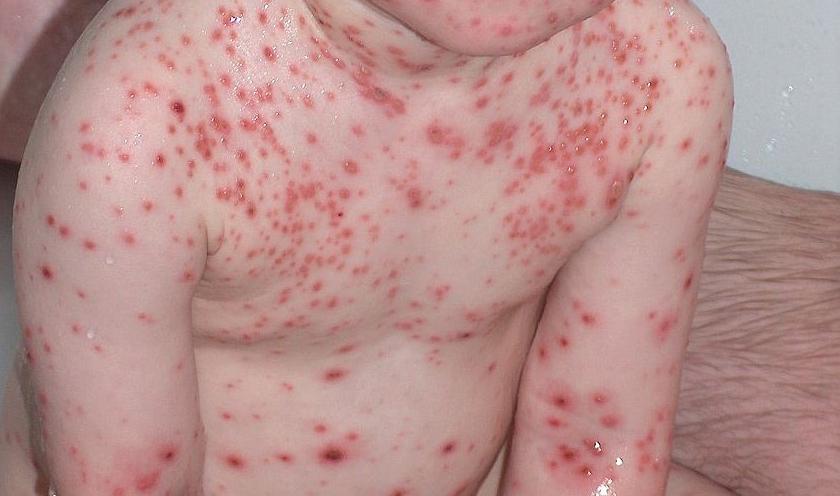 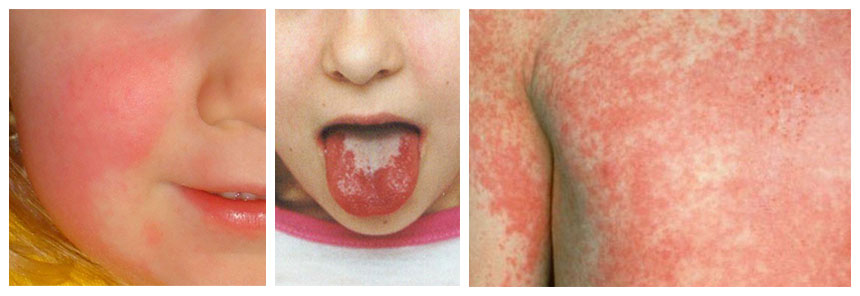 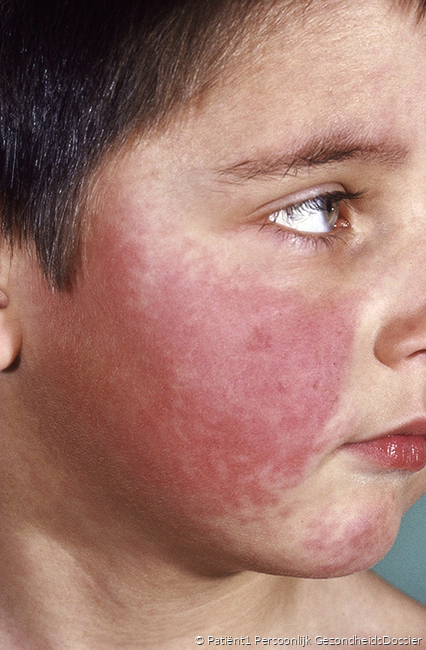 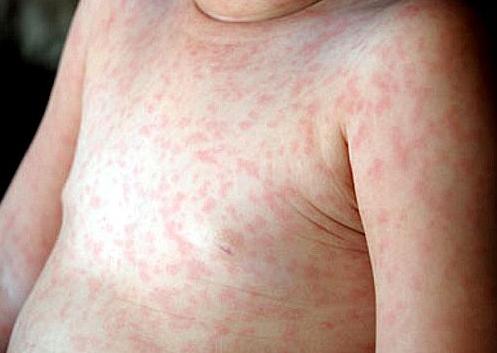 Wat is Ergonomisch werken?
= het werk zo aanpassen, dat het lichaam zo min mogelijk wordt belast

Vier categorieën:
Tillen en dragen
Werken op volwassen hoogte
Langdurig reiken
Hurken en knielen
Tillen en dragen
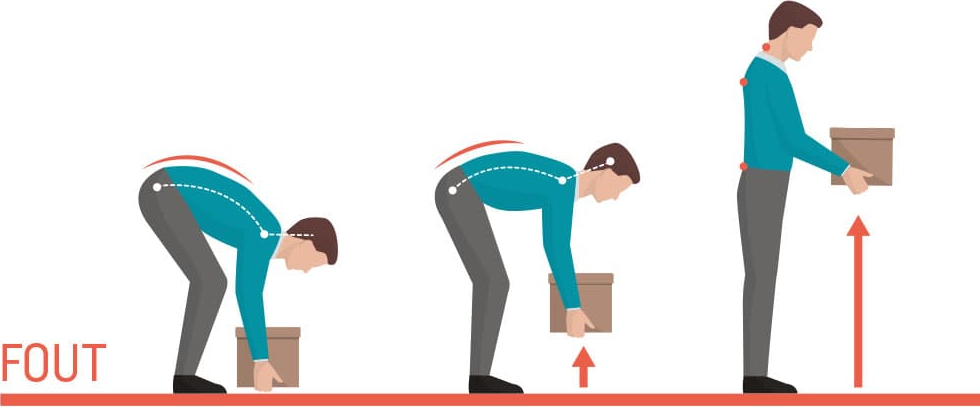 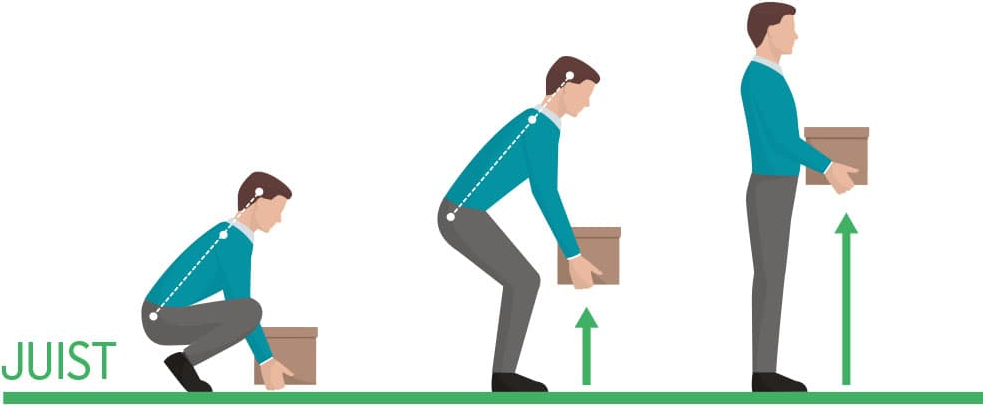 Werken op volwassen hoogte
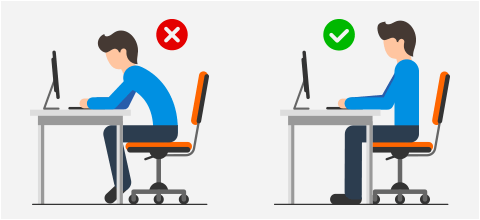 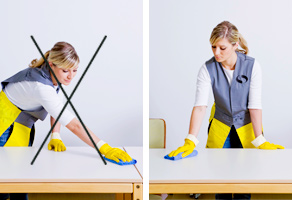 Langdurig reiken
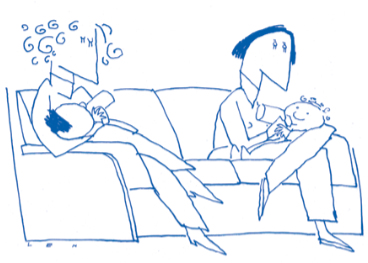 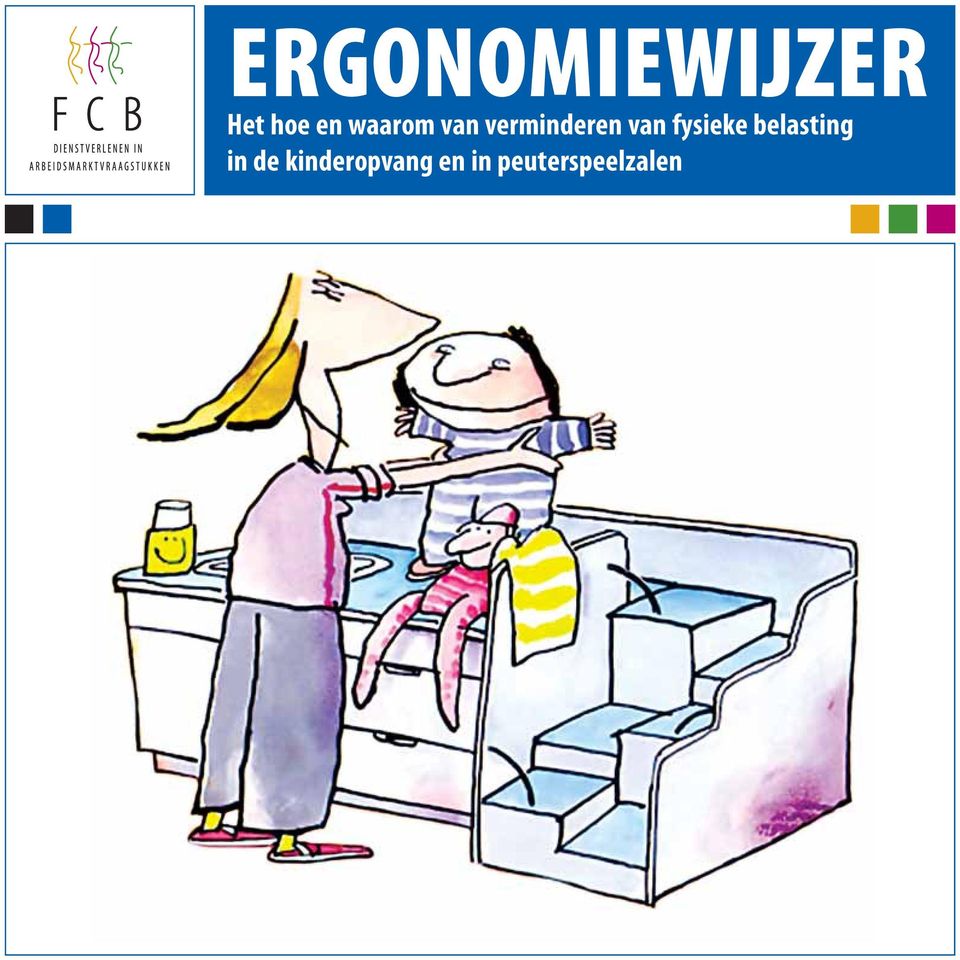 Hurken en knielen
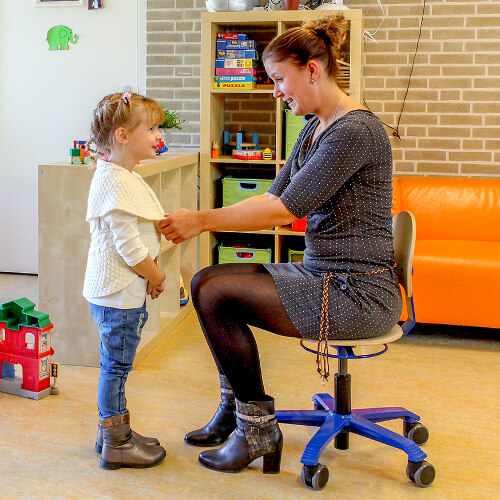 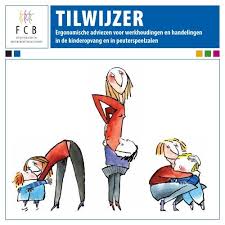 Omgaan met (werk)stress
Welke taken geven je energie en welke kosten je energie?

Maak 2 tabellen
Eerste tabel = energiegevers – Tweede tabel = energiezuigers
Schrijf voor jezelf in elke tabel 5 dingen op
15 minuten de tijd
Volgende les
Laatste les voor de toets
Voorbereiden voor de toets
Alle behandelde stof kort herhalen
Jullie voorbereidde vragen bij langs
Lesdoelen
Aan het eind van deze les kan de student in 			eigen woorden uitleggen wat weren betekent

		Aan het eind van deze les kan de student bij 			vier van de acht behandelde kinderziektes 			uitleggen waarom een kind wel of niet 				geweerd mag worden in de kinderopvang